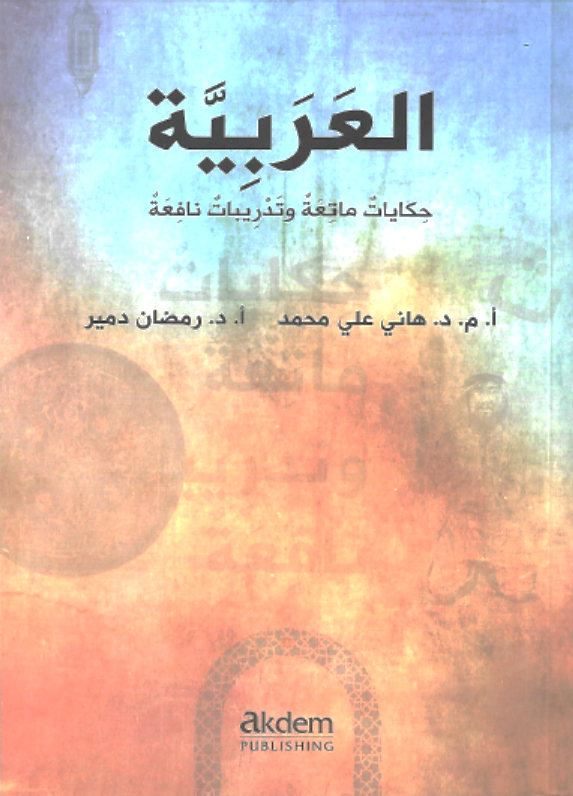 Mid-term review (1)
Dr. Ehab Atta
1
2
1- لَا خَيْرَ فِي قَوْمٍ ضَاعَ فِيهِمْ حَقُّ ضَعِيفِهِم
Dr. Ehab Atta
3
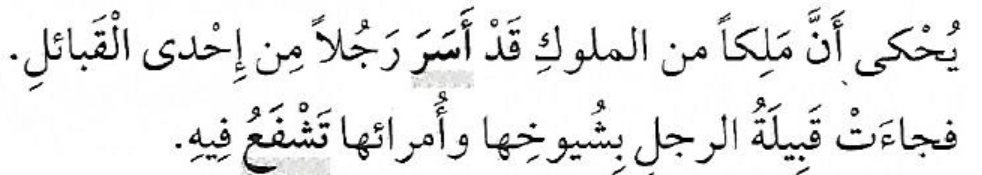 4
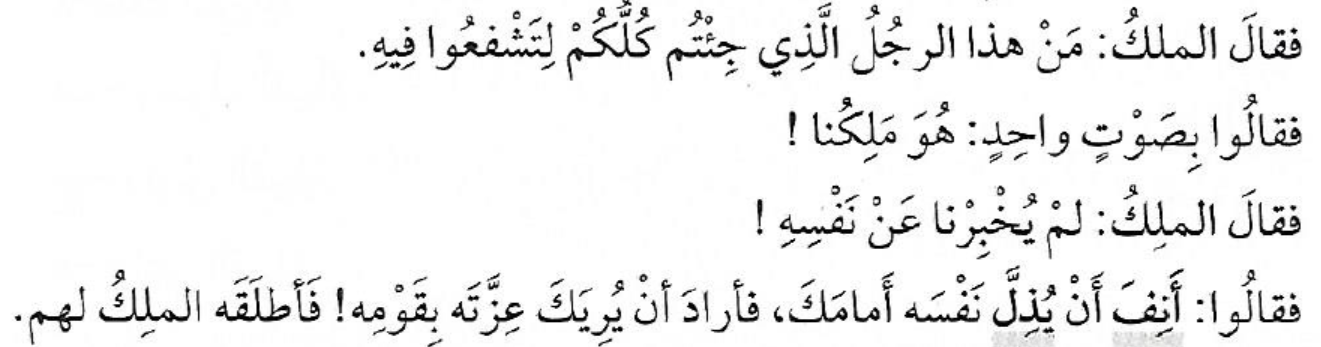 5
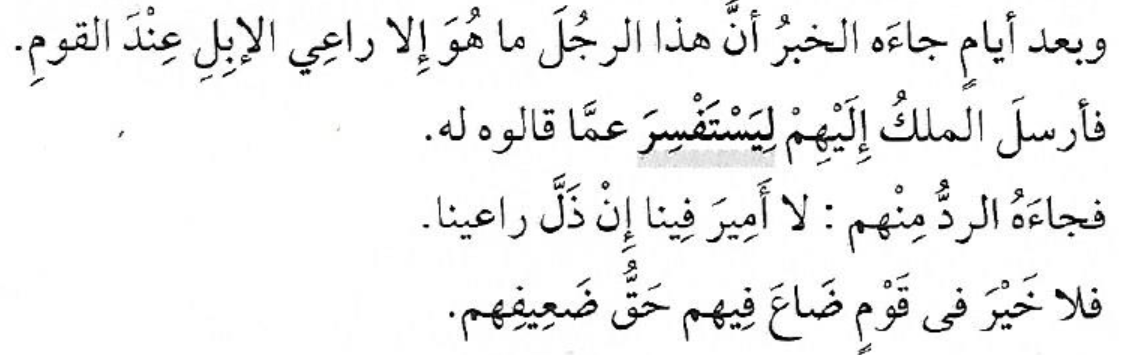 6
2- الإِحْسَانُ جَزَاؤُهُ الإِحْسَان
Dr. Ehab Atta
7
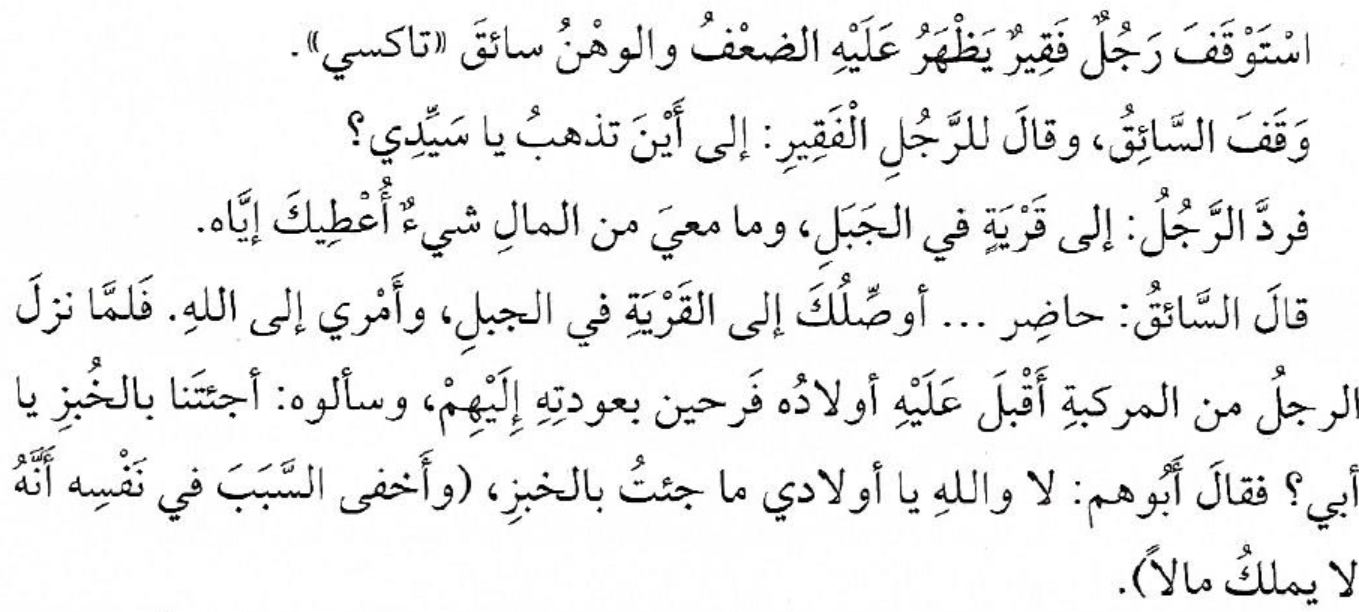 8
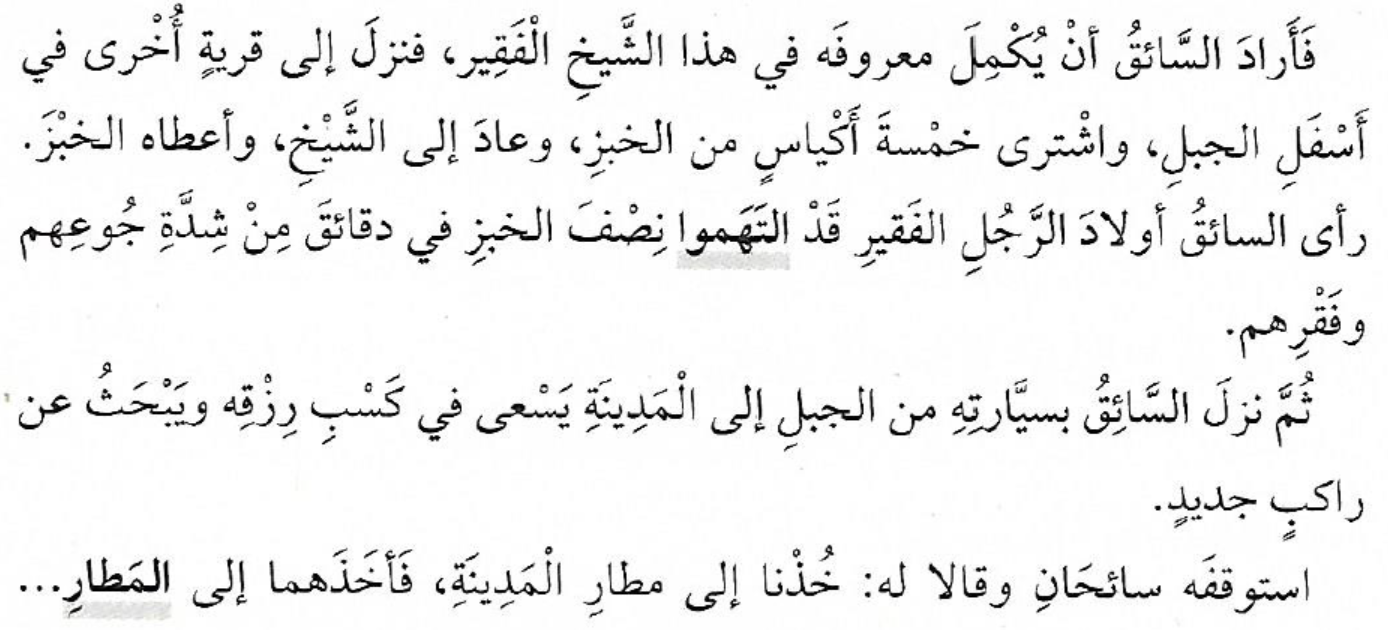 9
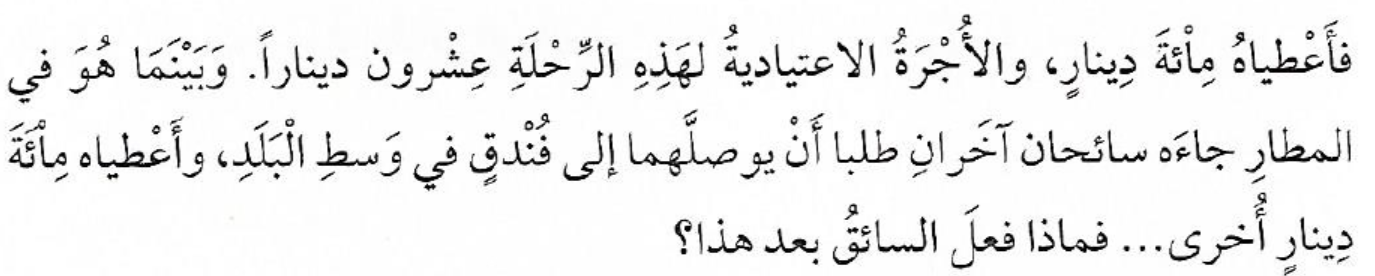 10
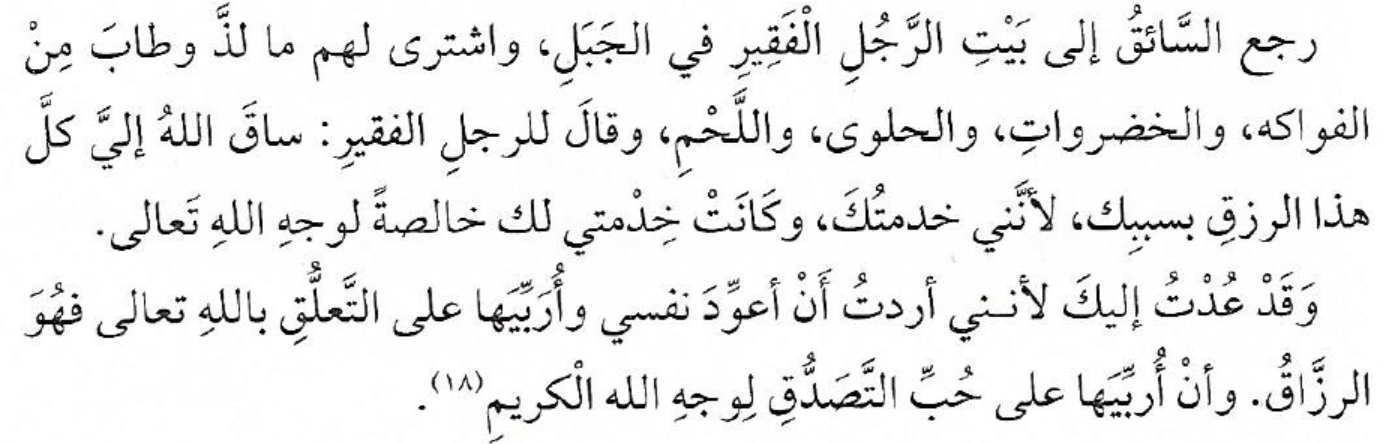 11
3- الأَمَلُ عِلَاجٌ شَافٍ لِكُلِّ مَرَضٍ
Dr. Ehab Atta
12
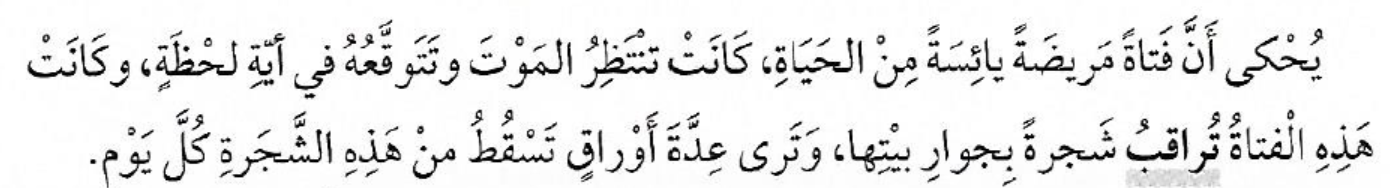 13
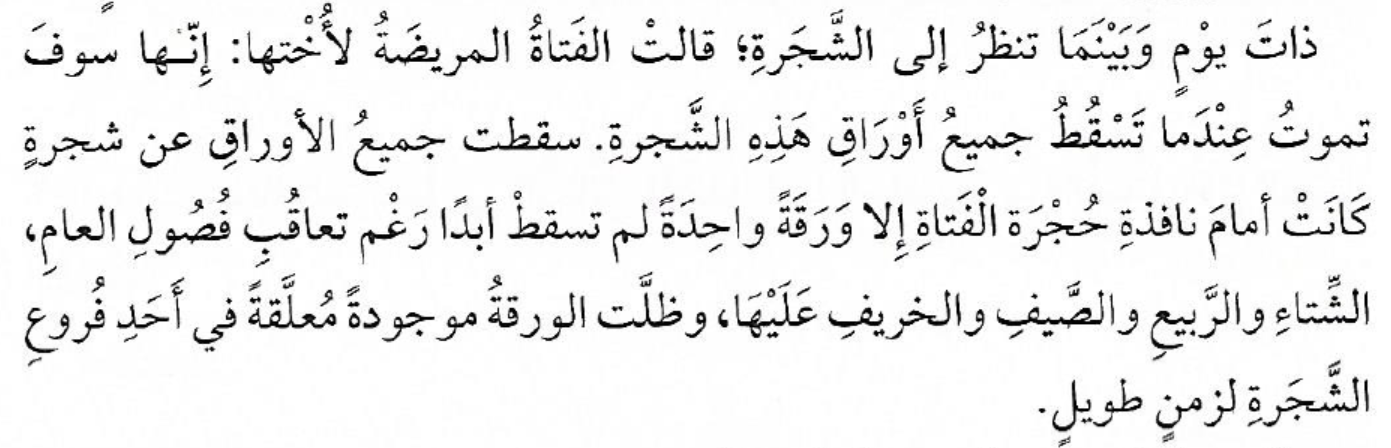 14
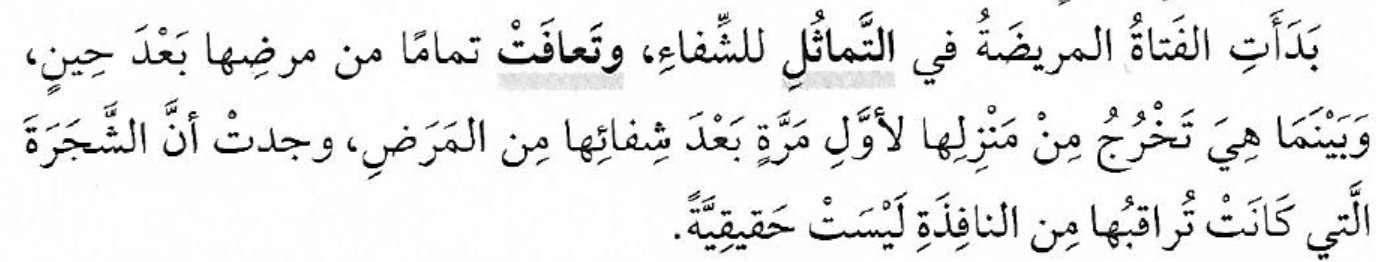 15
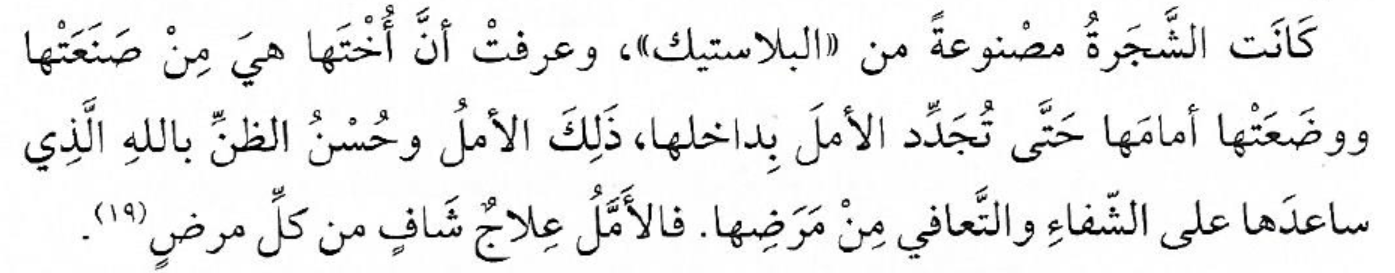 16
4- كَمَا تَدِينُ تُدَانُ
Dr. Ehab Atta
17
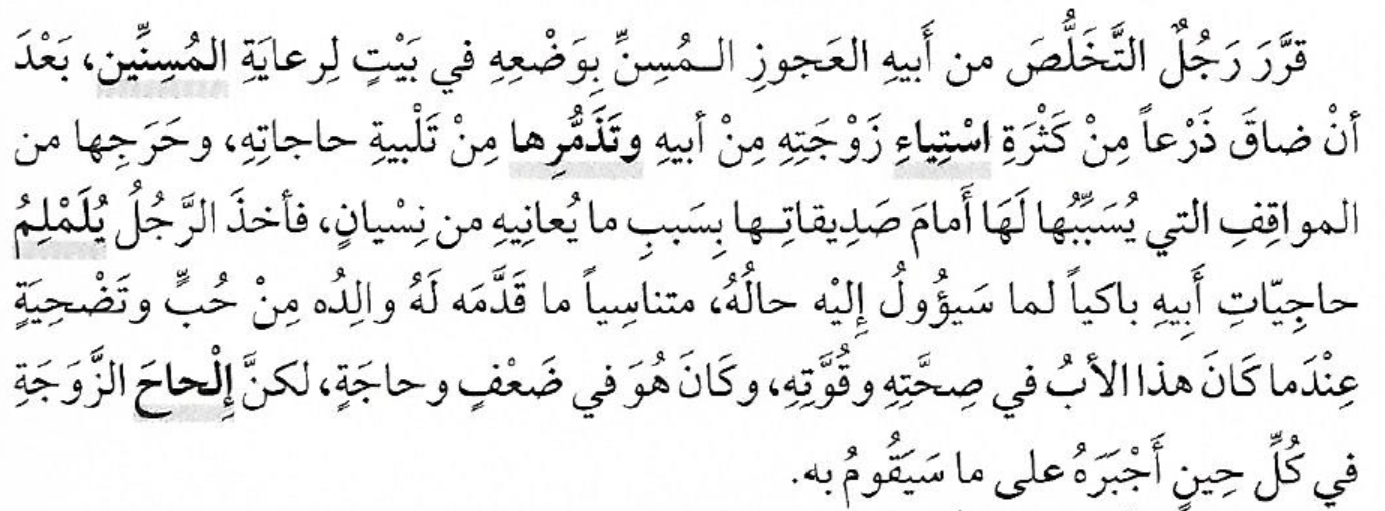 18
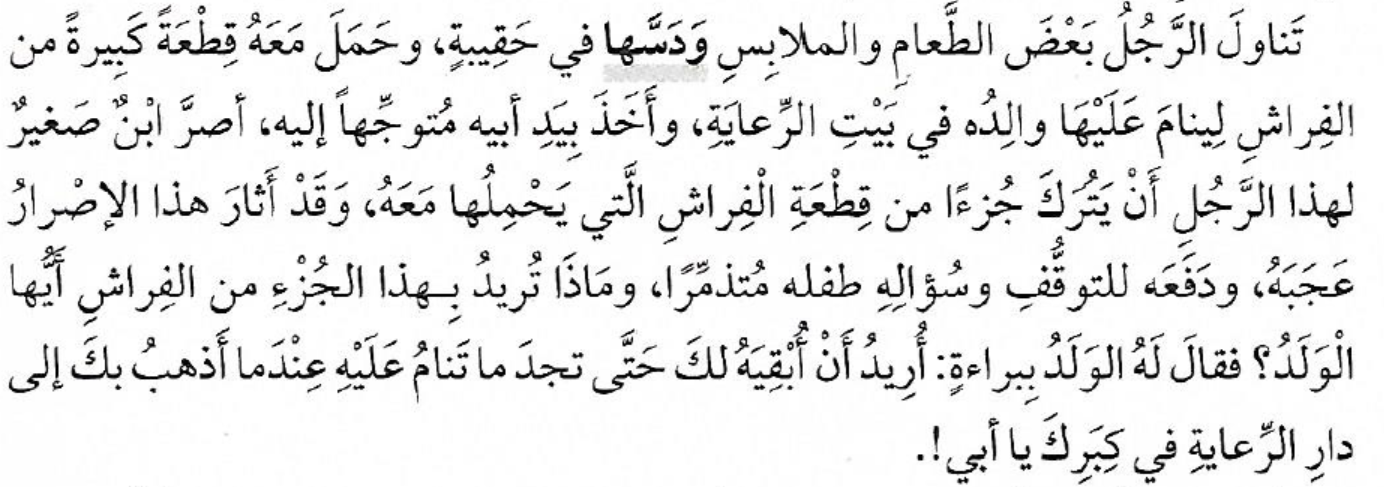 19
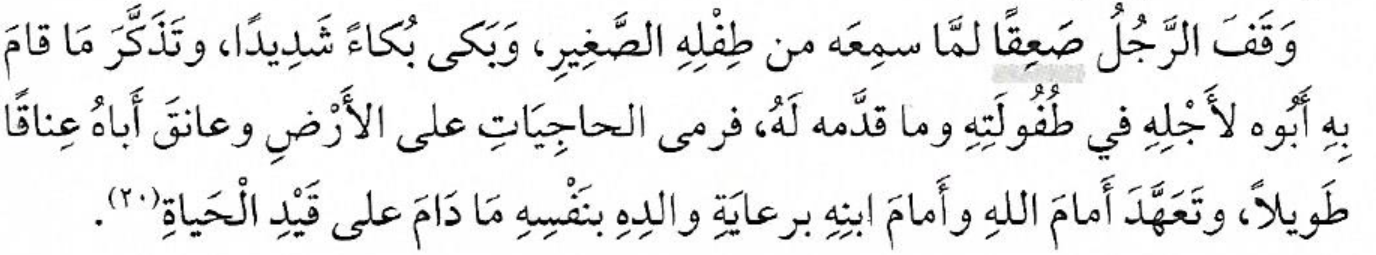 20
5- عَامِلُ النَّظَافَةِ بَيْنَ بُخْلِ الأَغْنِيَاءِ وَكَرَمِ الفُقَرَاءِ
Dr. Ehab Atta
21
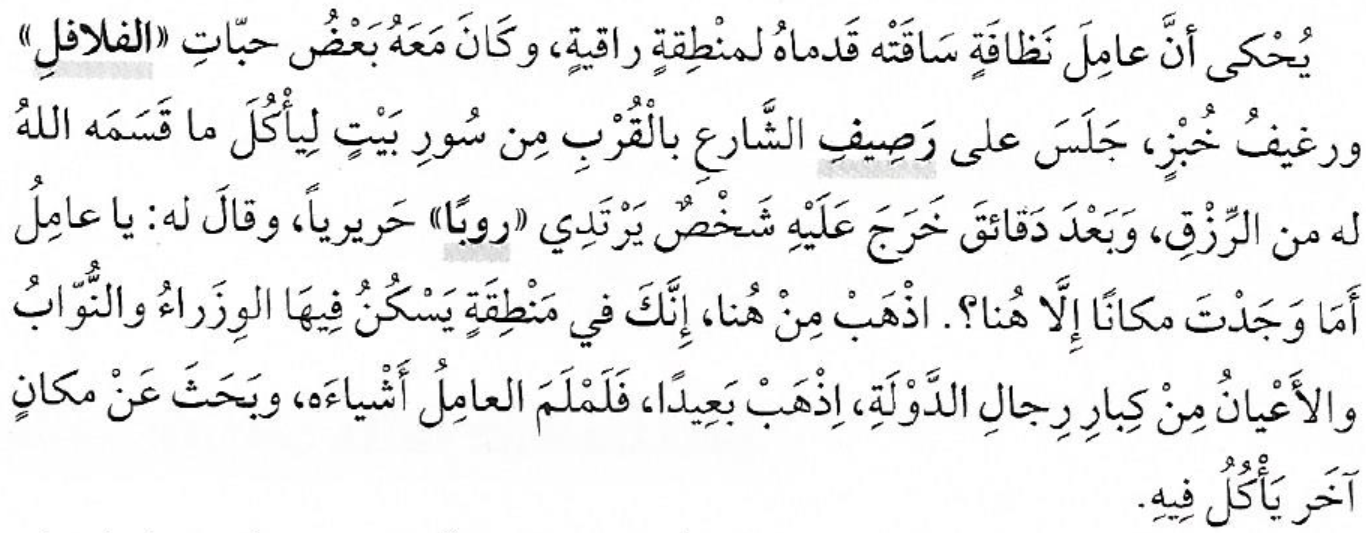 22
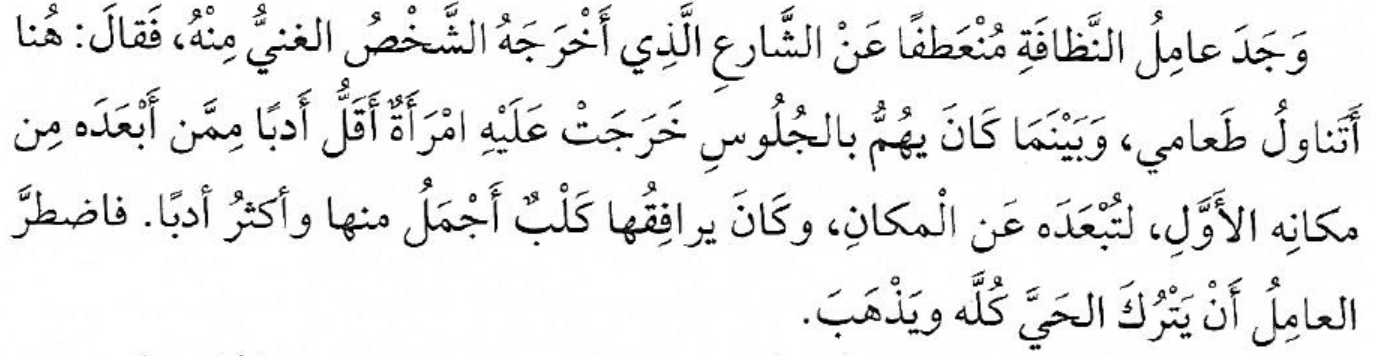 23
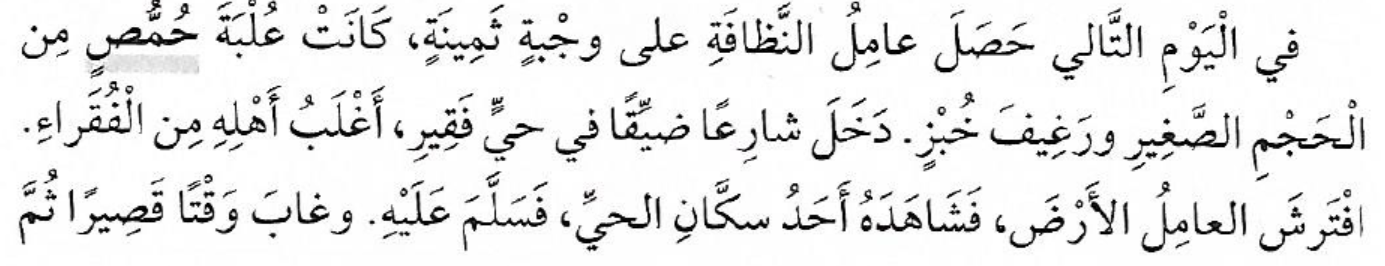 24
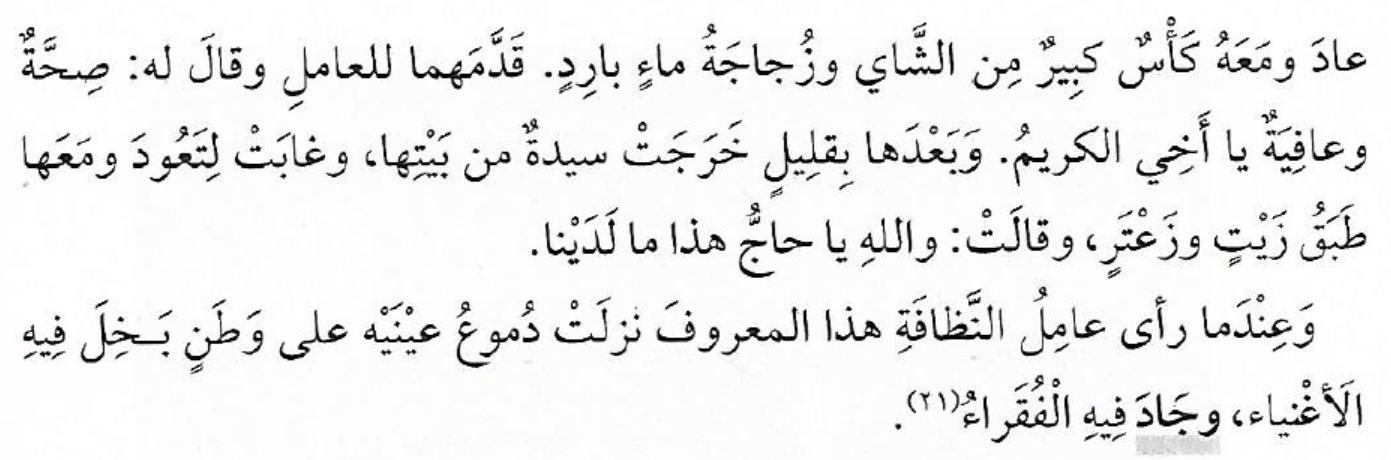 25
6- الصَّلاةُ عِمَادُ الدِّين
Dr. Ehab Atta
26
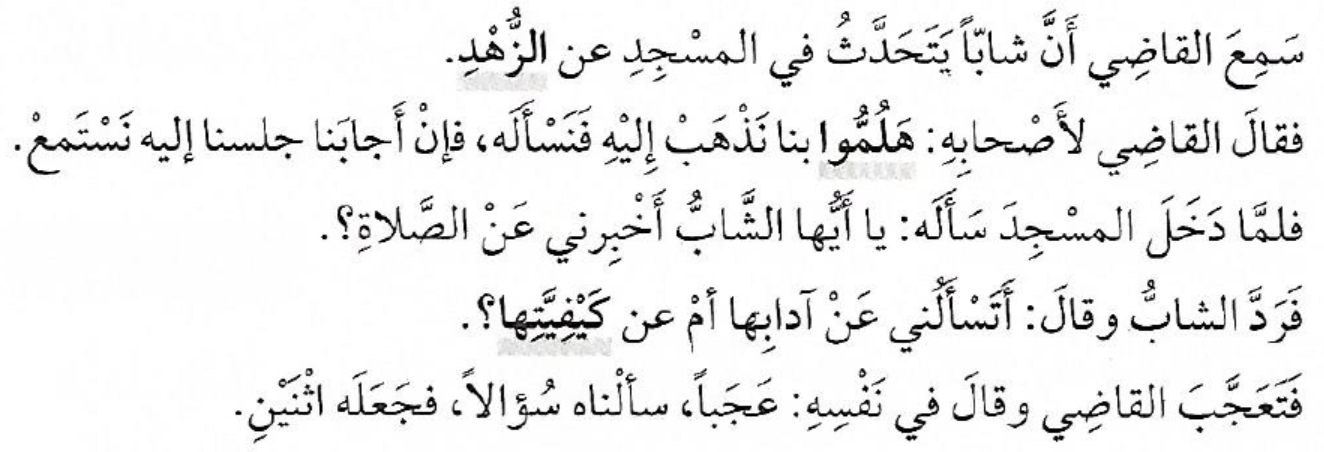 27
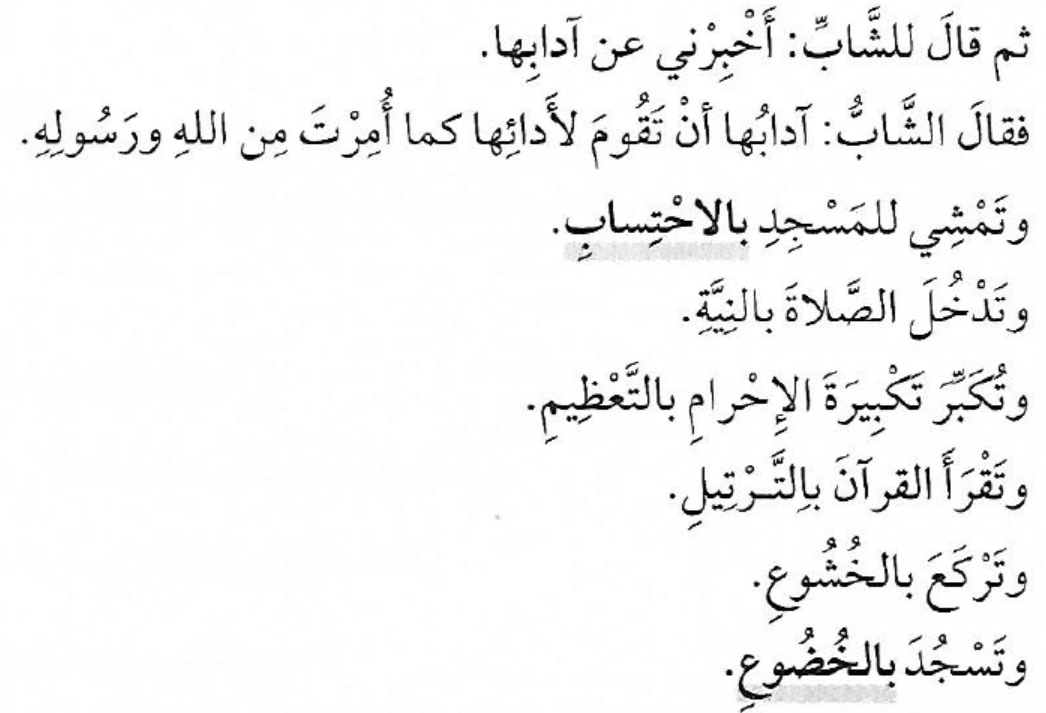 28
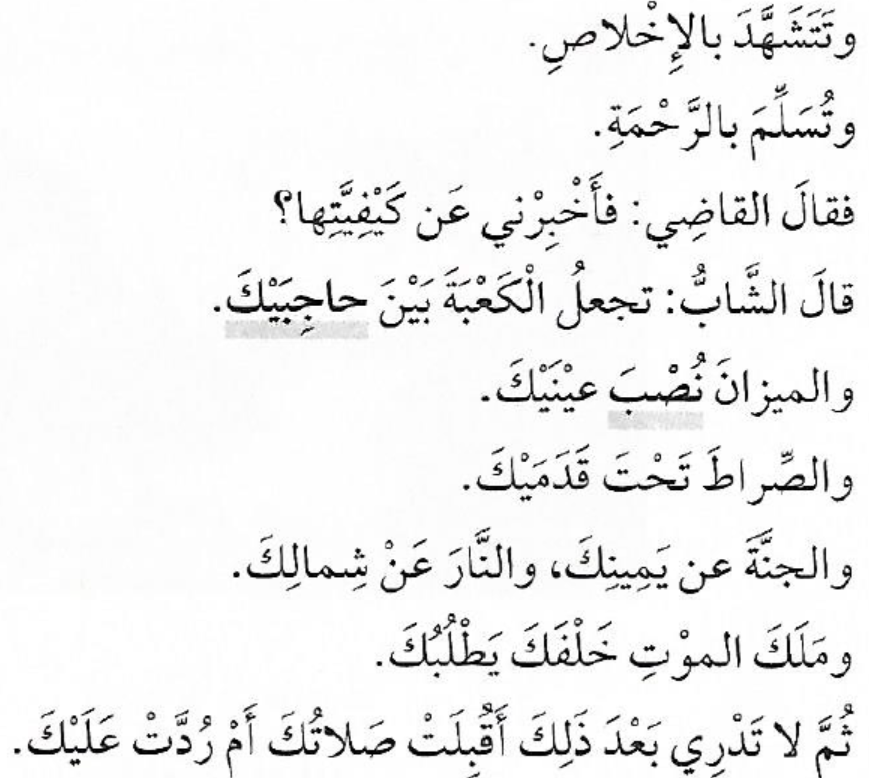 29
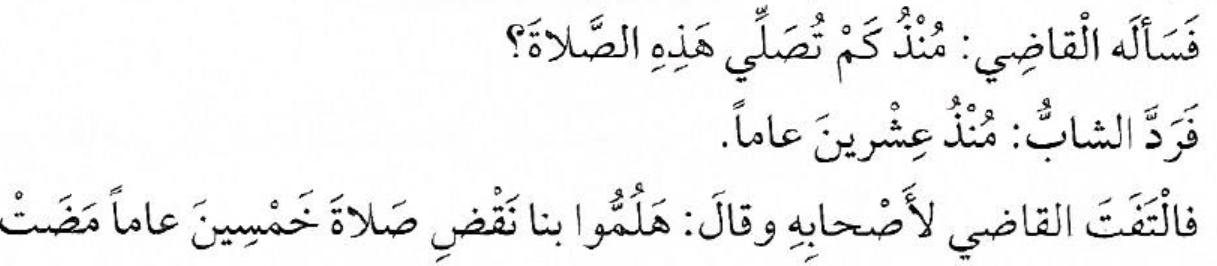 30
7- الصَّدَقَاتُ المَخْفِيَّة
Dr. Ehab Atta
31
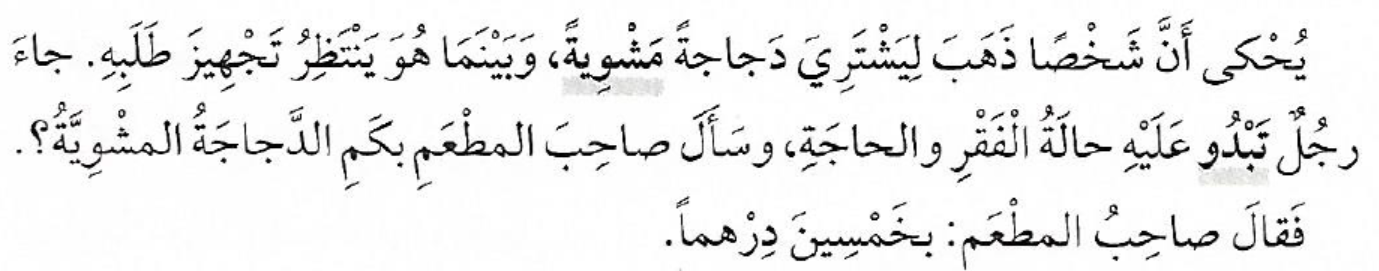 32
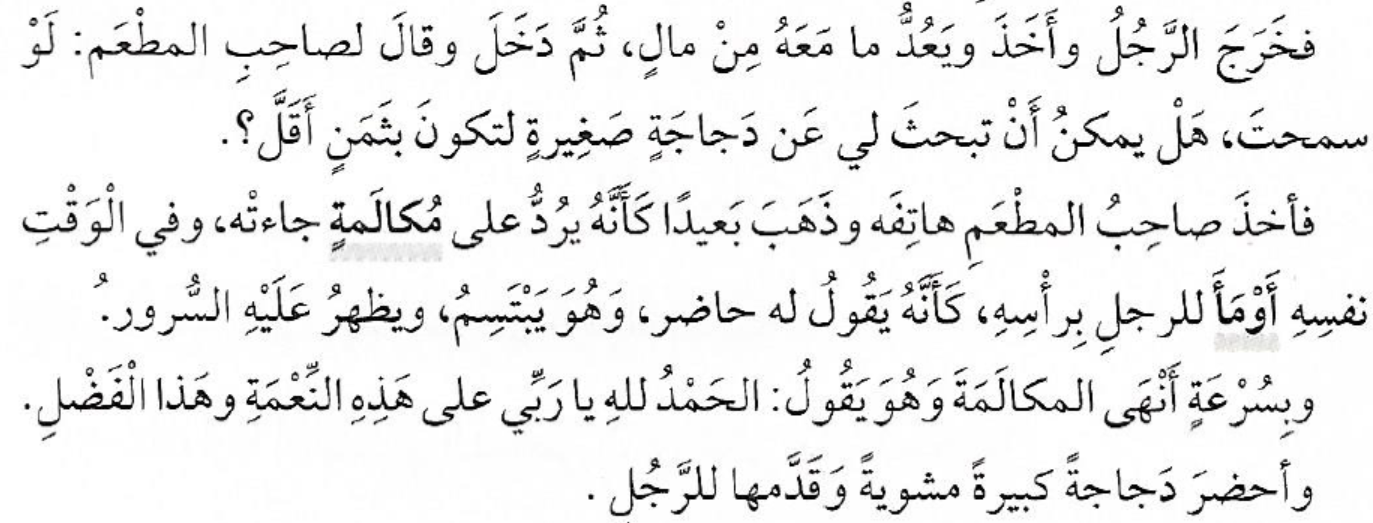 33
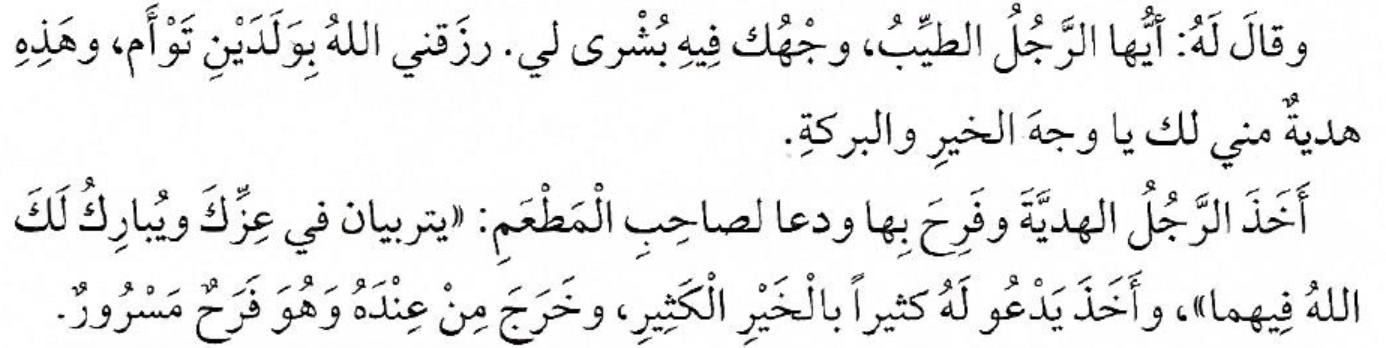 34
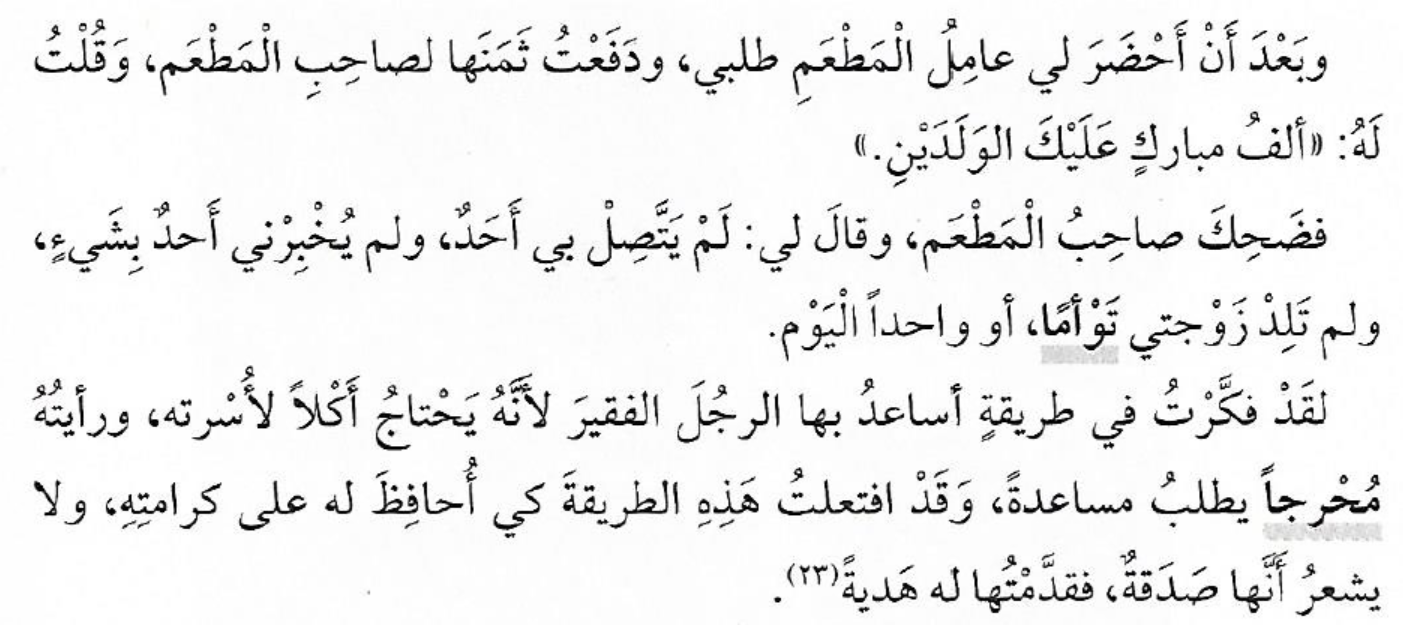 35
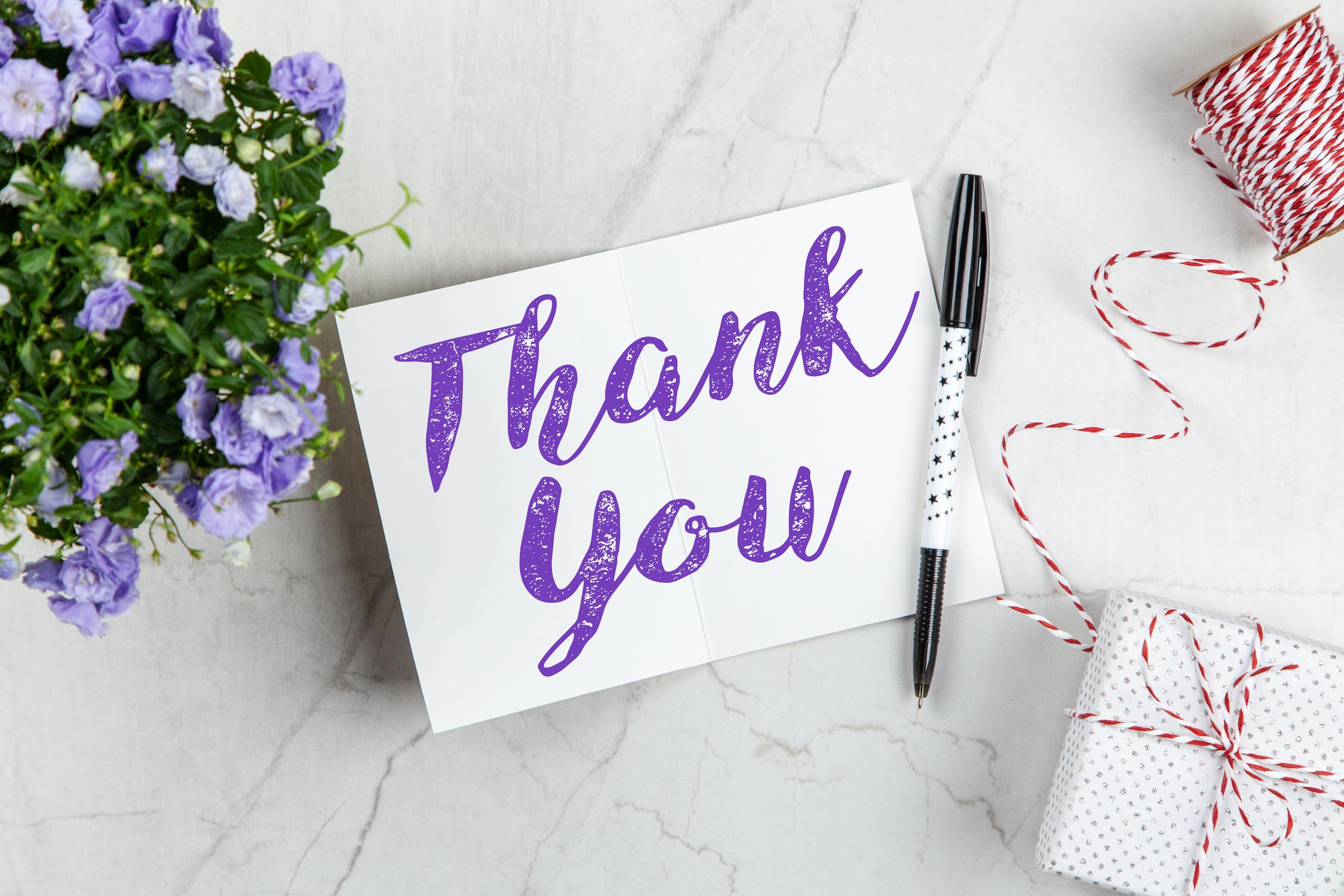 36